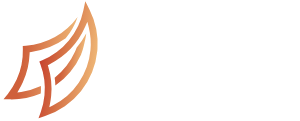 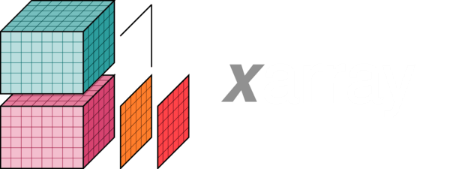 Dask & xarray Demo
Chris Xiao 
June 2021
Dask
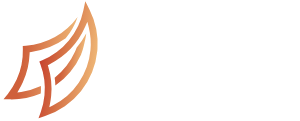 Parallel computing in Python
Wraps familiar tools 
numpy, pandas, xarray, …
Scalable
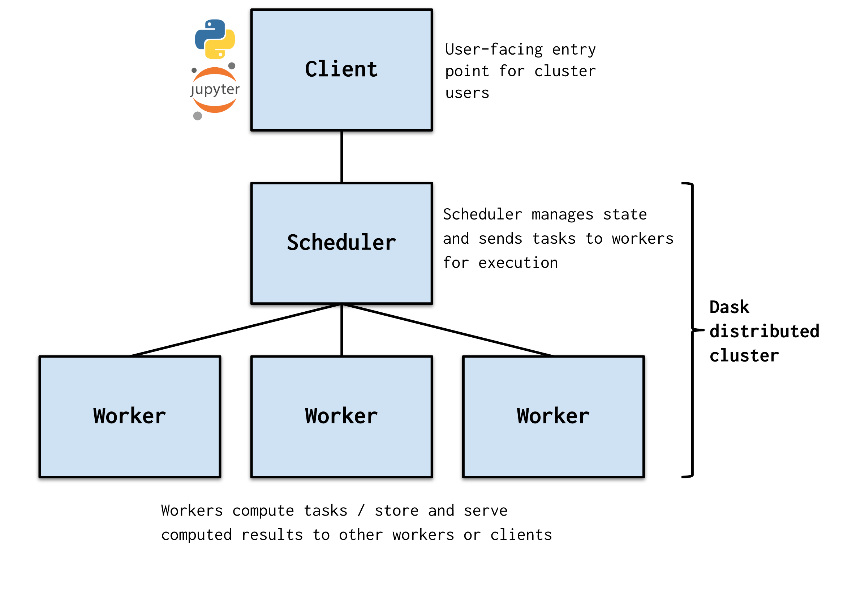 https://docs.mlrun.org/en/latest/runtimes/dask-overview.html
xarray
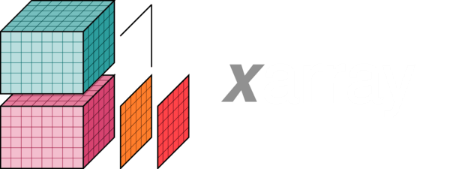 N-dimensional labeled arrays in Python
Tailored to netCDF
Intagrates with Dask
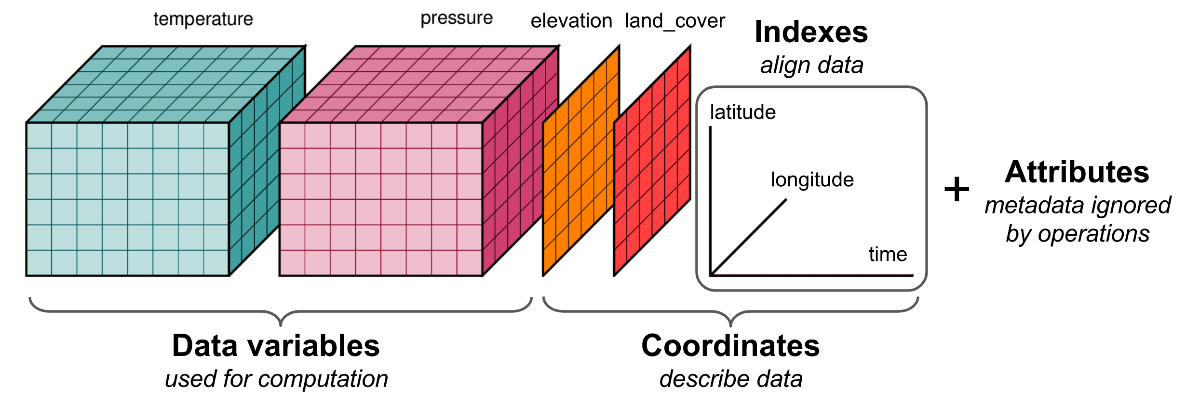 https://matthewrocklin.com/slides/ams-2018.html#/2
Working with netCDF
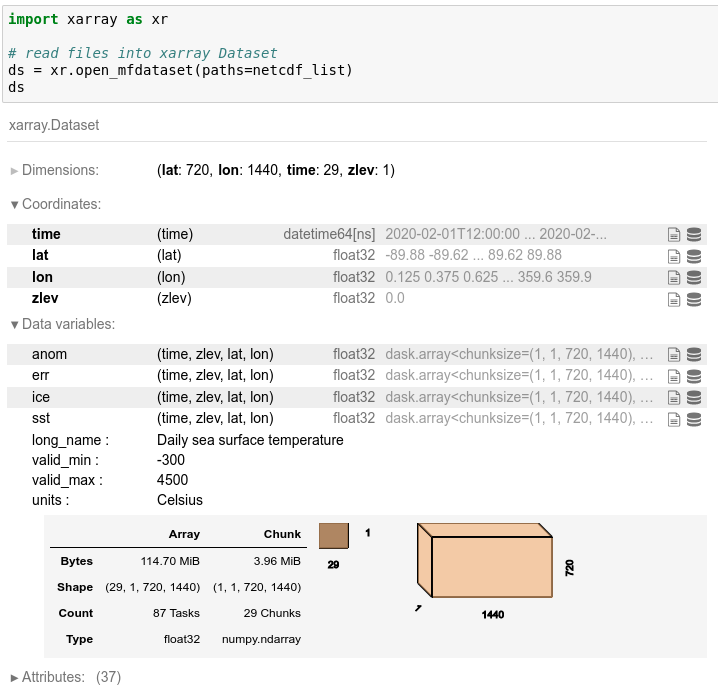 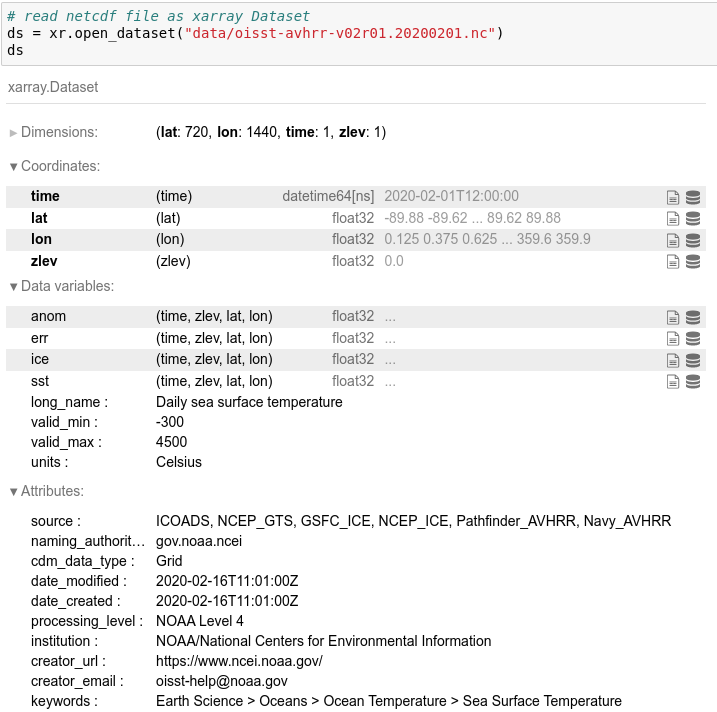 Plotting
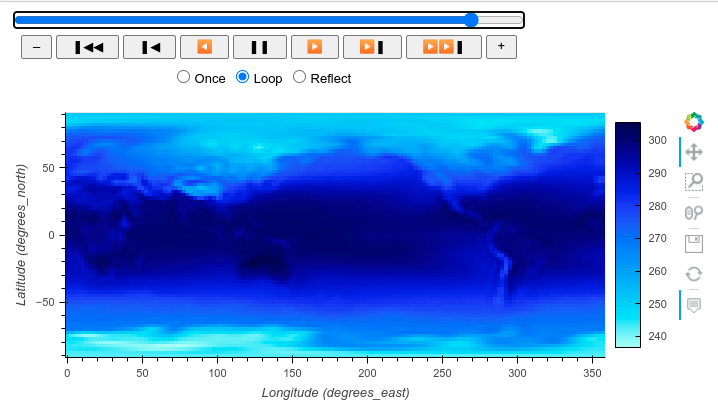 Deployment
Local Cluster
HPC
Kubernetes
Dask Gateway / DaskHub for multi-user
Demo